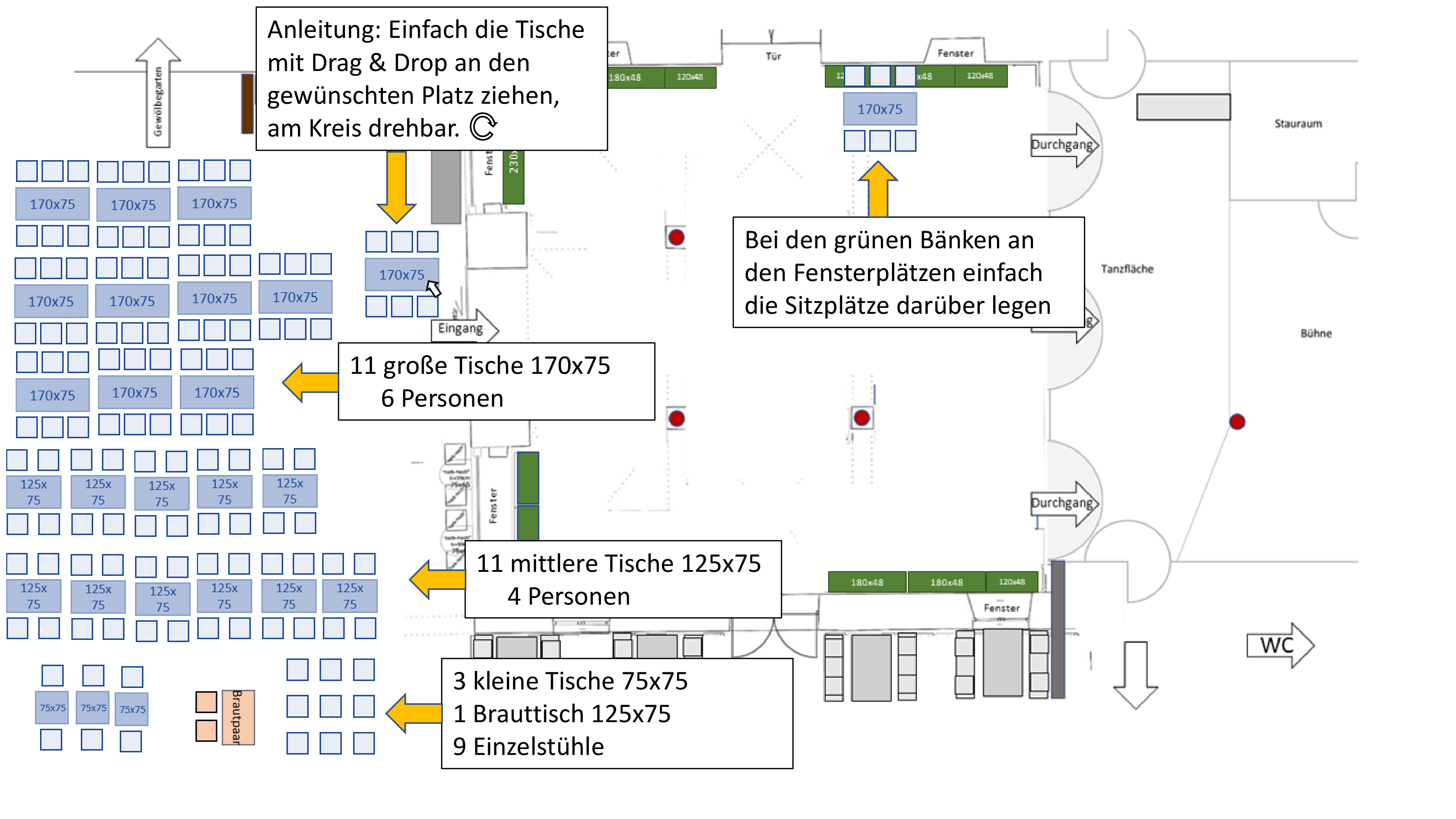 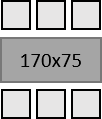 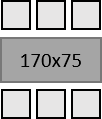 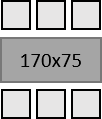 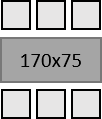 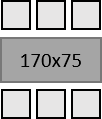 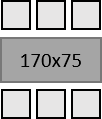 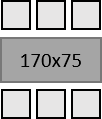 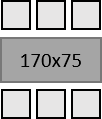 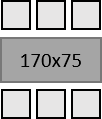 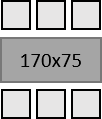 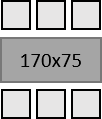 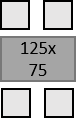 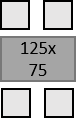 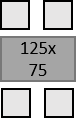 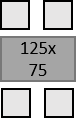 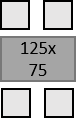 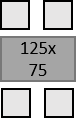 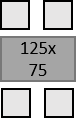 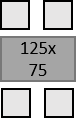 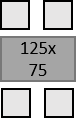 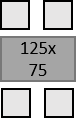 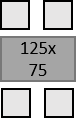 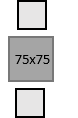 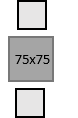 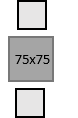 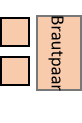 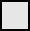 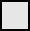 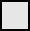 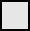 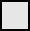 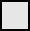 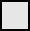 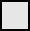 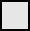 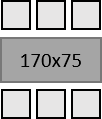 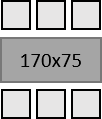 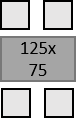 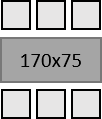 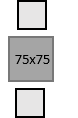 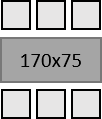 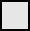 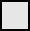 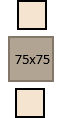 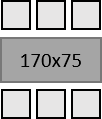 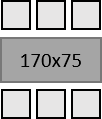 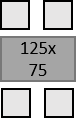 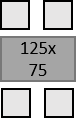 Maximalplan
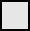 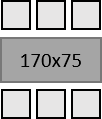 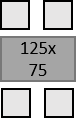 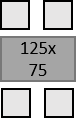 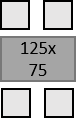 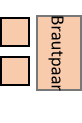 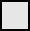 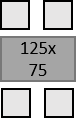 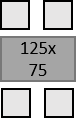 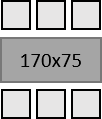 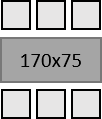 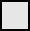 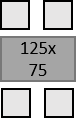 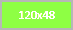 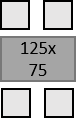 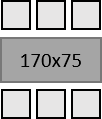 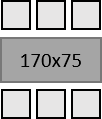 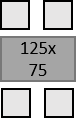 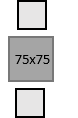 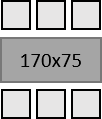 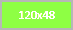 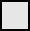 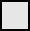 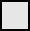